Do you agree or disagree?
(3a) Extreme Attitudes
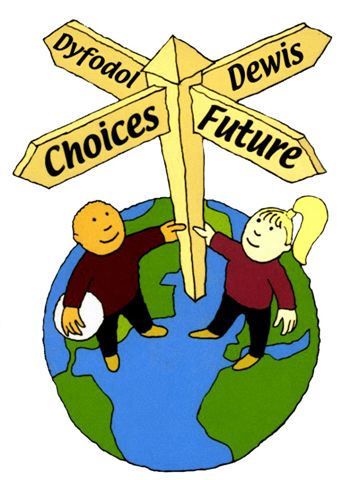 Do you know?
Refugee -A person who flees from their country due to fear of being persecuted for reasons of religion, nationality, political opinion or membership of a social group, natural disaster or war

Asylum seeker A person waiting to be accepted by the government of a country

Immigrant A person who leaves one place to live in another
Activity
In small groups discuss the 13 statements and place them on the continuum
Agree__________Disagree
People from other countries should be allowed to come here to work
There should be a set level of immigrants allowed into our country each year
Where someone is born has nothing to do with the way they should be treated
I am proud of a country
that helps refugees or asylum seekers fleeing from danger
Any job should go to the most qualified person
A person has the right to choose their own nationality
Only people born in this country should be allowed to live in this country
A person who is born in another country is inferior to me
A person of different skin colour to me is inferior to me
Asylum seekers are not looking for safety, they are after our jobs
People of different races should be allowed to marry
People of different religions should not marry